INSTRUMENTAÇÃO
AULA 9
Medição de Vazão
O medidor de vazão é um instrumento capaz de medir a massa (medidor de vazão mássica) ou o volume de um fluido (medidor de vazão volumétrica) que escoa em uma tubulação ou um canal em um determinado intervalo de tempo.
Medidor-separador multifásico (gás+líquido) da Agar
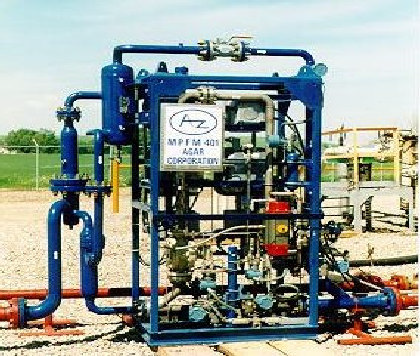 Conversão de Unidades
A vazão é volumétrica (volume na unidade de tempo, usualmente representada por Q) ou mássica (massa na unidade de tempo, muitas vezes representadas por m ou M).
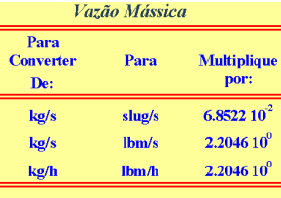 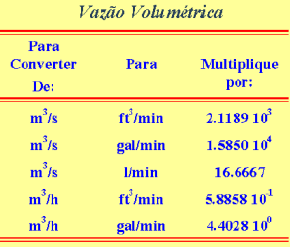 Condição Padrão e Intervalo
Em medição de gases ou vapores (isto é, fluidos altamente compressíveis), é comum que a vazão volumétrica seja referenciada a uma certa condição específica de pressão e temperatura. Esta condição é denominada de condição normal, condição standard ou condição padrão, dependendo dos valores especificados de pressão e temperatura. Os valores de pressão mais utilizados como referência são: 1,01325 Bar, isto é, 1 atm, ou 760 mmHg ou ainda 29,92 inHg. Os valores de temperaturas mais utilizados como referência são: 0ºC, 15ºC ou 60ºF (15,55ºC).
A condição de referência que é usualmente designada de CNTP (isto é, Condição Normal de Temperatura e Pressão) tem os valores respectivos de pressão e temperatura dados por: ( 1 Bar ; 0 ºC ). A condição de referência que é usualmente designada de Condição Padrão (ou ainda Condição Standard) tem os valores ( 1 Bar ; 60 ºF ).
Medidores por Obstrução de Área
Relação funcional dos medidores por obstrução de área (vazão em função da variação pressão): onde Q (a vazão volumétrica, ou m, a vazão mássica) é a vazão e ΔP é a diferença de pressão provocado pelo escoamento do fluido de trabalho através do medidor (variação da energia específica do escoamento entre a entrada e a "garganta", isto é, a seção de área restringida do medidor).
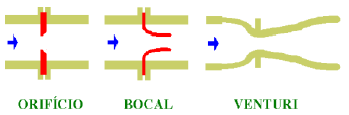 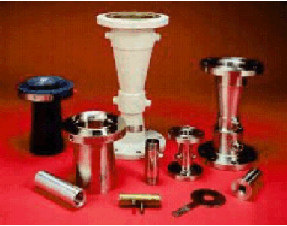 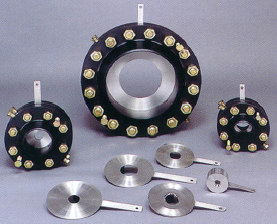 Vazão Teórica
Fluido Incompressível (escoamento idealizado)
Aplicação da Equação da Energia (ou Eq. de Bernouille, aplicação peculiar)
Premissas simplificadoras:
• Escoamento Unidimensional
• Regime Permanente
• Fluido Incompressível
• Fluido não-viscoso (esc. Reversível)
Variação da energia entre entrada e saída de medidor de vazão por obstrução de área colocado na horizontal (sem variação de energia potencial)
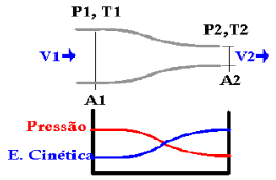 Representação da energia específicas em pontos distintos de um venturi
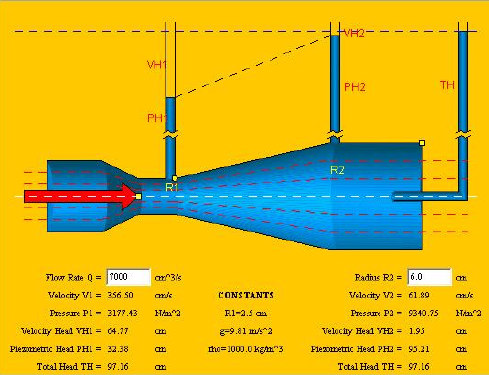 Equação da Continuidade entre as seções (1) e (2), sendo m a vazão mássica, r a densidade do fluido, V a velocidade média do escoamento e A a área de seção transversal do medidor, em diferentes posições axiais:
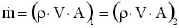 Equação Energia entre as seções (1) e (2), sendo p a pressão estática. Notar que o medidor está colocado na horizontal; se o escoamento for vertical ou inclinado, a energia associada à ação do campo gravitacional deve ser considerada):
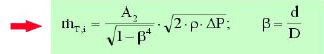 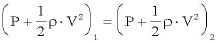 Fluido Compressível (escoamento ainda idealizado)
Premissas simplificadoras:
• O escoamento é unidimensional
• O regime é permanente
• O fluido compressível é um gás perfeito
• O escoamento é isoentrópico (sem atrito e troca de calor)
Relações Termodinâmicas:
(Cp é o calor específico a pressão constante, Cv é o calor específico a volume constante, T é a temperatura absoluta e R é a constante dos gases)
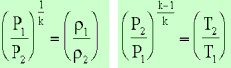 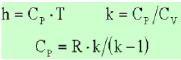 Equação da continuidade entre as seções (1) e (2):

Equação da energia entre as seções (1) e (2):
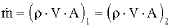 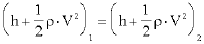 Combinando as equações e as relações termodinâmicas, resulta:




sendo r = (P2 / P1).
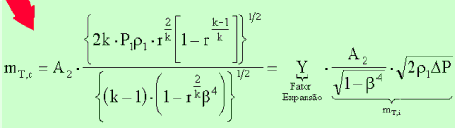 O Fator de Expansão, Y
Para bocais e venturis vale a relação isoentrópica :
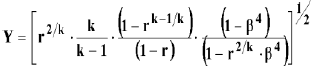 Para placas de orifício, devido à contração abrupta, uma aproximação uni-dimensional não é adequada. Devem ser consideradas as contrações nas direções axial (a predominante nos bocais e venturis) e também radial.
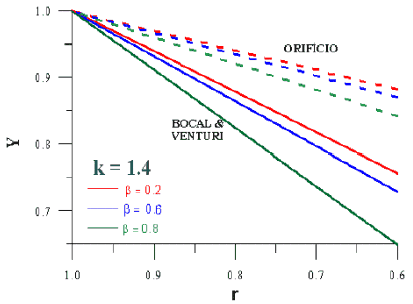 Escoamento em venturi: à esquerda, V= 0,4 m/s; à direita, V = 2,0 m/s
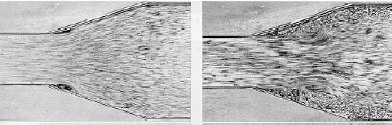 Escoamento em placa de orifício, Rey = 4300
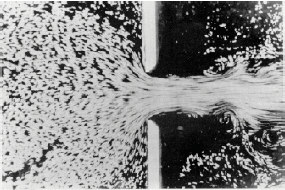 Qual é a relação que existe entre a vazão real que escoa através do medidor e a vazão calculada pelo modelo teórico (no caso de um escoamento incompressível)?
O modelo teórico não representa os efeitos de compressibilidade e multi-dimensionais (por ser unidimensional) do escoamento. Ademais, não expressa os efeitos viscosos e/ou turbulentos do escoamento!!
A análise dimensional do fenômeno indica que há seis (6) variáveis significativas para a análise do processo. Assim, se :
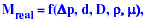 as 6 variáveis do slide anterior têm 3 dimensões e, consequentemente, teremos três números adimensionais (lembram-se do Teorema dos II de Buckingham, lá da Análise Dimensional?):
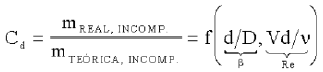 Na relação funcional acima, Cd é o chamado coeficiente de descarga do medidor, b é a conhecida razão de diâmetros tubulação/placa e Re é o número de Reynolds do escoamento na placa (referido ao diâmetro da garganta da placa) (Vd /ν ) ou (ρ Vd /μ ) , onde ν é a viscosidade cinemática e μ é a viscosidade dinâmica. Lembrar que a viscosidade é a razão entre a viscosidade dinâmica e a densidade do fluido:
ν = μ / ρ
Vazão Real
Como sempre fazemos na engenharia, quando um cálculo exato de um processo não é possível de ser feito: multiplica-se o valor que resulta da análise de um processo idealizado por um coeficiente. Neste caso, o Coeficiente de Descarga, Cd. Assim, a vazão real é, então, no caso de um escoamento incompressível, o resultado do produto da vazão teórica (para um escoamento incompressível) pelo coeficiente de descarga:
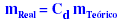 Para o caso mais geral de um escoamento compressível, a vazão real é o produto da vazão teórica com o coeficientes de descarga e o fator de compressibilidade. Assim, são incorporados os efeitos da viscosidade do fluido de trabalho e da compressibilidade do escoamento:
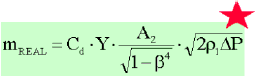 O coeficiente de descarga é determinado experimentalmente como uma função de b (a razão dos diâmetros expressa a geometria do medidor) e do número de Reynolds, Re (isto é, uma escala relativa entre a os efeitos inerciais e viscosos do escoamento):
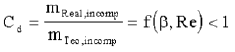 O coeficiente de expansão, que também pode ser determinado experimentalmente, depende também das características geometricas do medidor (b), de características do fluido de trabalho ( k ) e de condições operacionais do medidor ( r = P2 / P1):
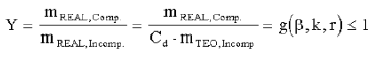 Placa de Orifício: Detalhes Geométricos
Orifício Concêntrico. Tomada de Pressão: Flange ou (1D e 1/2D, montante e jusante)
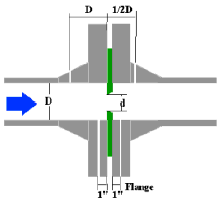 Em tubulações transportando particulado sólido em suspensão (concentração baixa!!), utiliza-se orifícios excêntricos ou segmentados para evitar deposição de material:








Orifícios excêntricos ou segmentados para evitar deposição de material
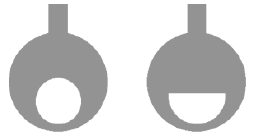 Coeficiente de Descarga: Placas de Orifício
Os valores típicos do coeficiente de descarga para placas de orifício, nas condições aconselhadas de aplicação ( Re= (ρ Vd /μ ) > 10000 ), estão entre 0,6 e 0,7 .
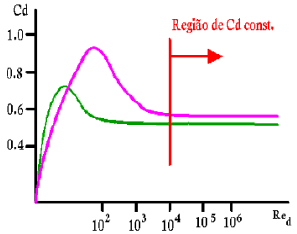 Como saber o Cd de uma placa de orifício (ou qualquer outro medidor por obstrução
1. construindo o seu medidor de obstrução de acordo com normas (ASME, ASHRAE, HEI, ISO, etc), as quais publicam os valores de Cd, curvas de Cd com Re, etc. Neste caso, devem ser observados rigorosamente a tolerância de fabricação (exêntricidade, circularidade, planicidade, rugosidade), o posicionamento das tomadas de pressão, a especificação do material selecionado, etc.
2. determinando-o experimentalmente (veja a seguir um esquema de circuito de aferição gravimétrico para ensaio de medidores de vazão de líquido)
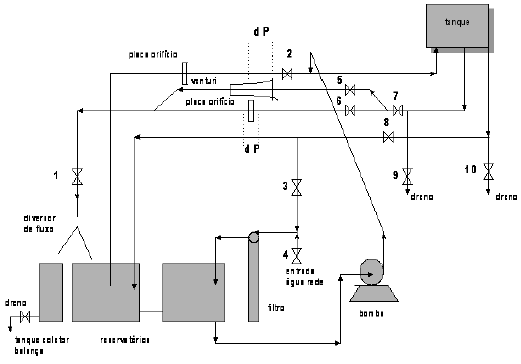